22 October 2021Chemical vapor deposition (CVD)
Physics and Chemistry in CVD process
Atmospheric CVD (APCVD)
Low pressure CVD (LPCVD)
Plasma-enhanced CVD (PECVD)
Metal organic CVD (MOCVD)
1
Simple CVD Reactor
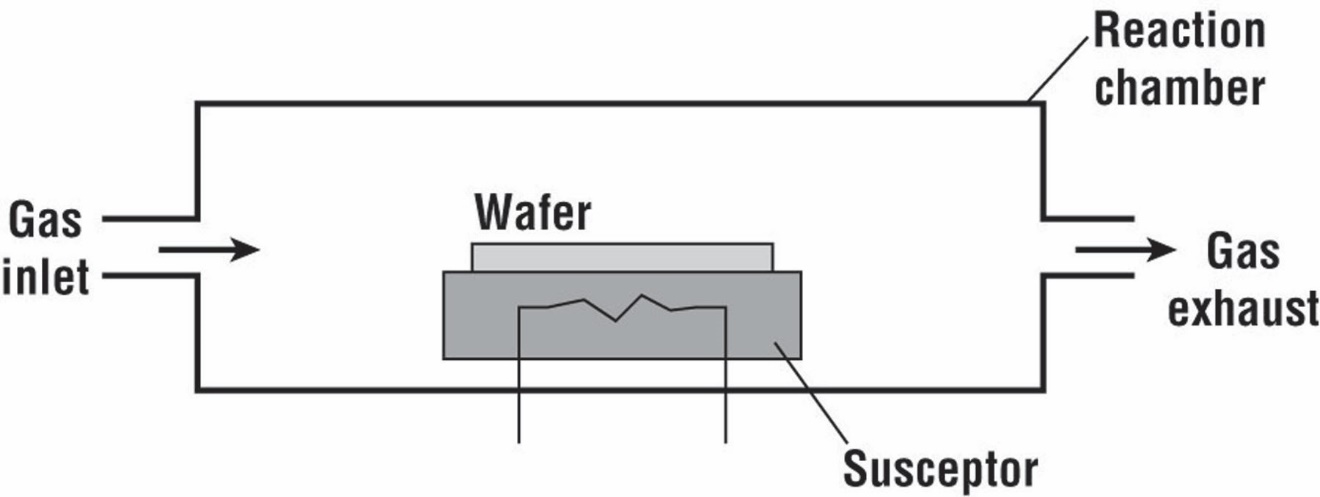 Temperature of the susceptor should be maintained, which is more challenging for PECVD system. 
 
Cooling system inside the susceptor in PECVD: plasma discharge increased the susceptor temperature.  Cooling is performed by circulating a coolant through a tube inside the susceptor in order to sustain the susceptor temperature for large-area and high rate deposition. (YB Lim, et al., Int. J. Precis. Eng. Man., 13(7), 2012)
2
Physics and Chemistry in the Reactor
CVD Process:
 Introduce reactive gases to the chamber
 Thermal decomposition of the gases through heat or plasma
 Gas absorption by substrate surface
 Reaction takes place on substrate surface and film is firmed
 Transport of volatile byproducts away form substrate
 Exhaust waste
Example:  SiH4 (g)→ Si (s) +2H2 (g)  (for polysilicon)
Physics and chemistry involved:
(1) Dilution of the SiH4
The decomposition of silane gas (SiH4) around the susceptor decreased the deposition rate and concentration of silane along the length of the reactor; 
The silane can be mixed with in an inert carrier gas, i.e., H2, to improve the uniformity of deposition;
  The surface will have concentration of vacancies brought by H2.
(2) Homogeneous and Heterogeneous reaction
 Homogeneous: atoms of the solid are released from the gas (undesired)
 Heterogeneous: atoms of the solid form on the wafer surface (preferred)
3
Physics and Chemistry in the Reactor (2)
Example:  SiH4 (g)→ Si (s) +2H2 (g)
(3) Other reactions in the reactor
	SiH4 (g)→ SiH2 (s) +H2 (g)
	SiH4 (g)+ SiH2 (g) → Si2H6 (g)
	SiH6 (g) → HSi2H3(g)+H2(g)
 How to judge which reaction is dominant?  
  The equilibrium constant for each reaction.

(4) Gas flow:
 Gas flow determines the transport of the various chemical species in the chamber
 Important for temperature distribution

(5) Temperature effects:
 Deposition rate
 Uniformity
 Hot wall batch CVD reactor: for large batch processes, excellent temperature control, but low deposition rate
4
Atmospheric CVD (APCVD)
Features:
 High reaction rate, poor uniformity and purity
 Run at atmospheric pressure
 Used for thick dielectrics with deposition rate higher than 1000Å/min
Example: SiH4 (g) + O2 (g)→ SiO2 (s) +2H2 (g)
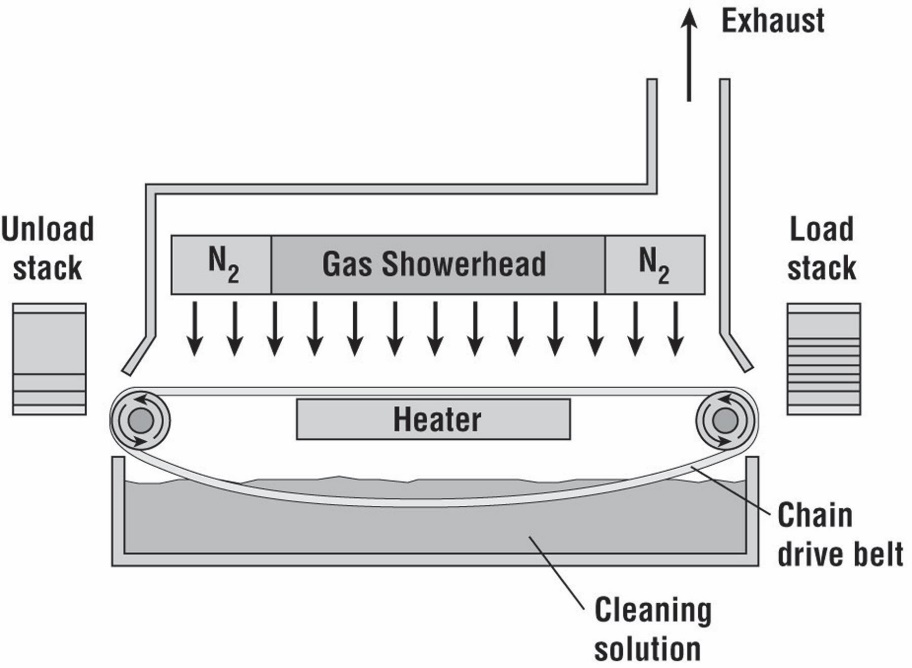 5
Low Pressure CVD (LPCVD)
Features:
 Hot wall system and cold wall systems:
Hot wall system: uniform temperature distributions,  but has deposition on the walls
Cold wall system: with reduced deposition on the walls
 Used for polysilicon and dielectrics (mostly in hot wall systems)
 Good purity, low deposition rate than APCVD
 Low pressure in the chamber (0.1 to 1.0 Torr)
 Temperature 550 ~ 650ºC
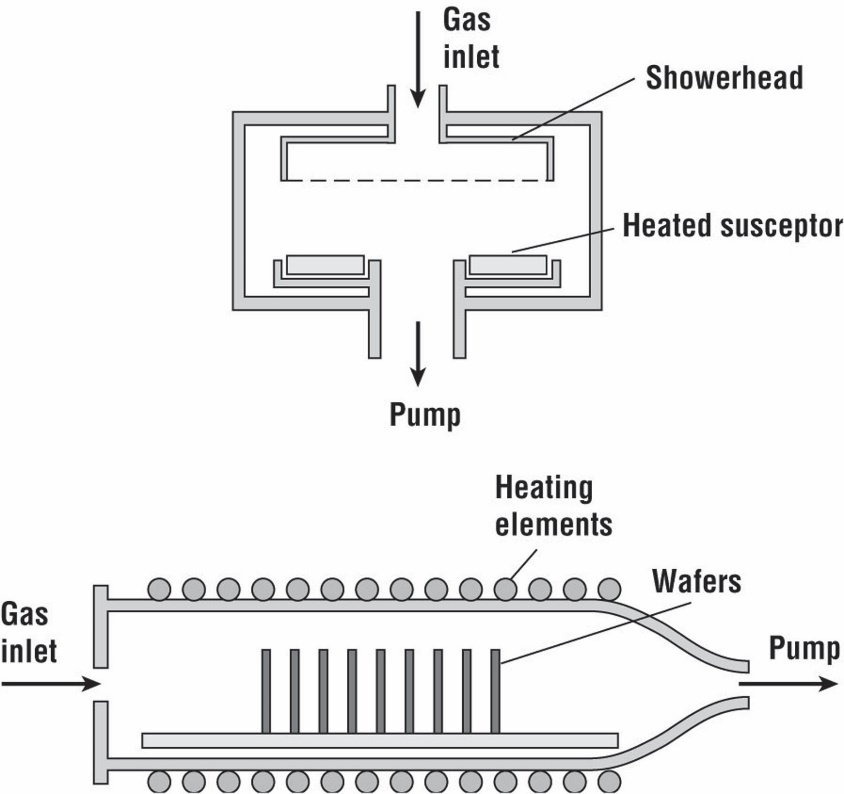 6
Plasma Enhanced CVD (PECVD)
Features:
 Deposit at low substrate temperature
 Used to deposit dielectrics over Al or GaAs
 Use plasma to enhance the decomposition and reaction in the CVD
 Very good at filling small features
 May induce plasma damage
 Plasma may increase the substrate temperature, so cooling on the substrate is important
 Temperature  can be as low as 120ºC
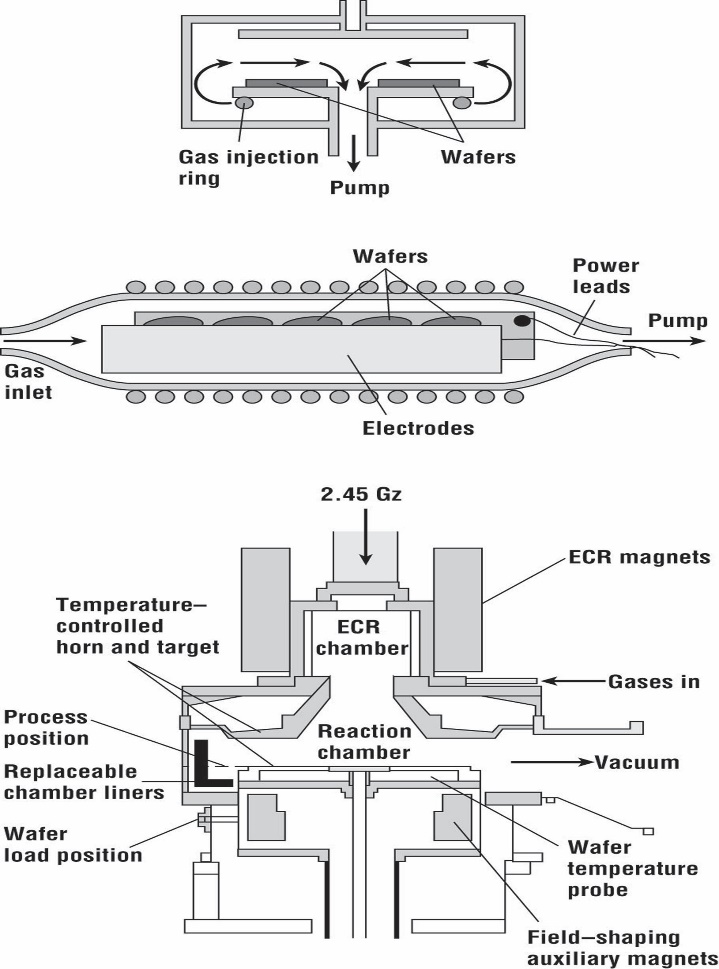 7
Metal Organic CVD (MOCVD)
Features
Use gaseous organic precursors 
 Advantages: highly flexible—> can deposit semiconductors, metals, dielectrics
 Disadvantages: highly toxic, very expensive source material, environmental disposal
costs are high.
 Uses: dominates low cost optical (but not electronic) III-V technology, some metallization
8
Summary on CVD
9
Epitaxy
What is it: deposition of a crystalline overlayer on a crystalline substrate.

Requirement: the substrate must act as seed crystal with preferred crystal orientation

Application: to deposit single-crystal silicon (30~100 μm), compound semiconductors and semiconductor heterojunctions 

Epitaxy methods:
  Vapor phase epitaxy (VPE) (very common)
  Molecular beam epitaxy (MBE)

Process:
  Wafer cleaning: to remove native oxide and any residual impurities and particles
RCA cleaning procedure: (1) remove organic residues (SC-1); (2) remove thin oxide layer; (3) remove metallic contaminations (SI-2)
 Epitaxy growth
10
Vapor Phase Epitaxy (VPE) Process
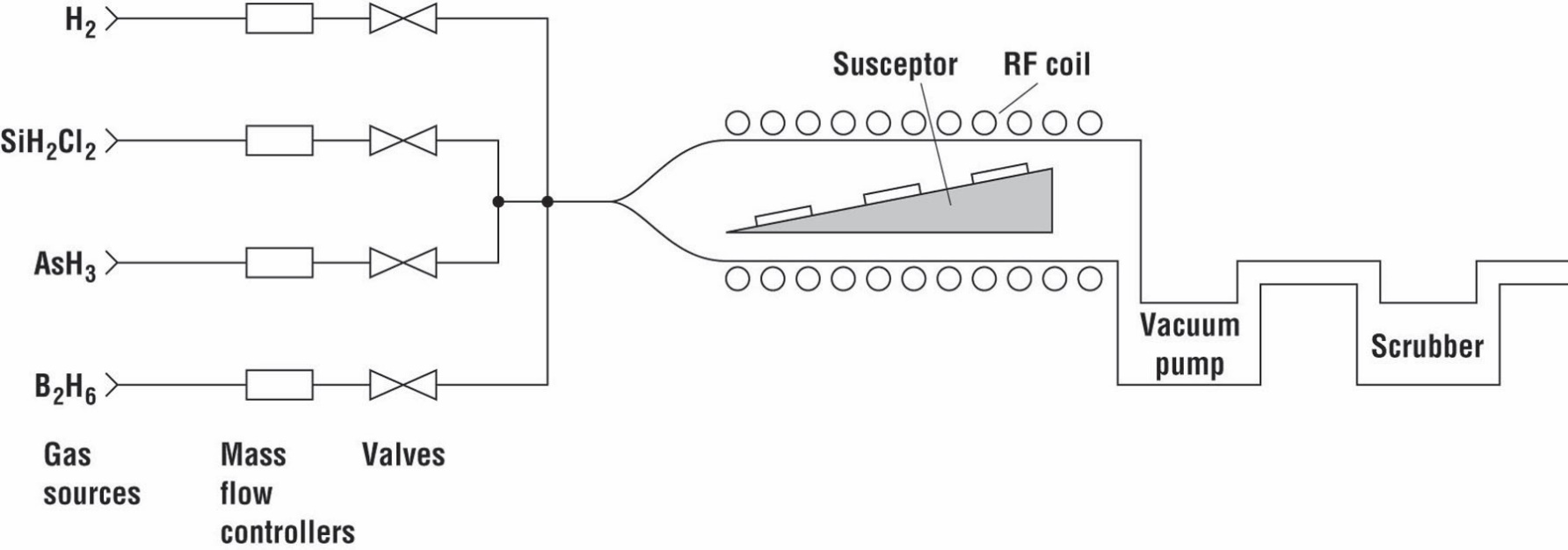 A simple VPE system.
VPE steps: 
Gas phase decomposition; 
Transport to the surface of the wafer;
At the surface:
(3) Adsorb;
(4) Diffuse; 
(5) Decompose
(6) By-product desorb
11
Example: Single-Crystal Si Growth by VPE
Problem with SiH4 (silane) for single-crystal Si: 
Silane can decompose to form particles in gas even at low temperature (600ºC).
Gases introduced into the system:
 SiH2Cl2, H2,  AsH3, B2H6
Reaction: 
SiH2Cl2  (g)↔ 2HCl (g)  +Si (s)
Doping of epitaxial layer: 
 Lightly doped epitaxy layer are ofen grown on the more heavily doped substrate  
 Solid state diffusion: dopants can diffuse from the substrate
 Gas phase autodoping: impurities desorb from the wafer and re-adsorb 
elsewhere on the wafer
Defects in epitaxy growth: 
 Dislocations (line defect)
 Stacking faults (plane defect)
12
Molecular Beam Epitaxy (MBE)
MBE process: 
 The crystalline layer is formed by deposition from a thermal beam of atoms or molecules. 
 Deposition is performed in ultrahigh vacuum conditions (10-10 Torr)
 Substrate temperature: 400 ~ 900ºC

Application: 
 Growth thickness with atomic resolution
 Good growth quality for semicondutor heterostructures
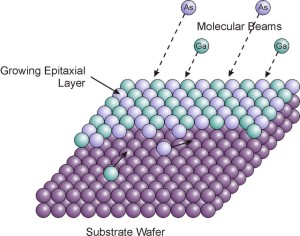 13